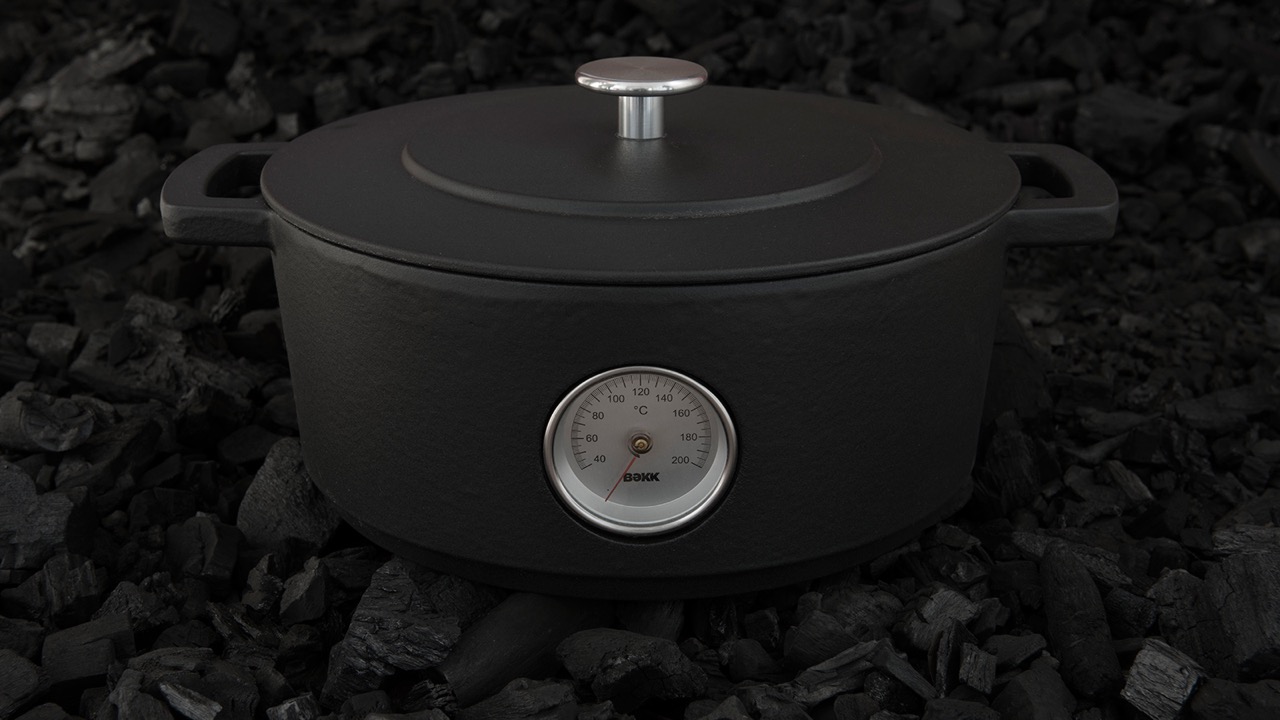 COMBEKK 
QUALITY CAST 
IRON
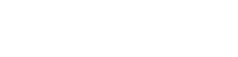 COMBEKKSTEEL WITH A STORY
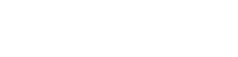 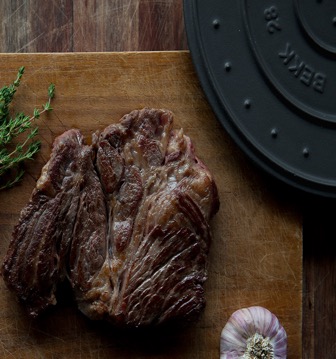 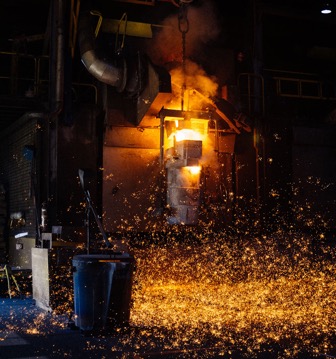 DUTCH OVEN
A “Dutch Oven” is known all over the world. The name refers to a production technique, which is invented in The Netherlands. We are very proud that we are the only brand producing all our Dutch Ovens in The Netherlands, like it should be!
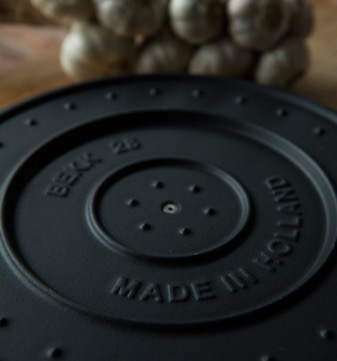 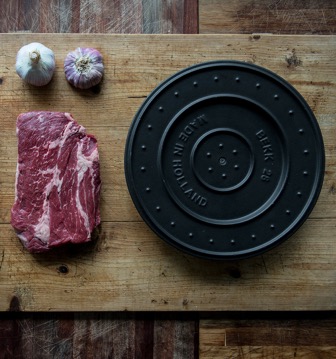 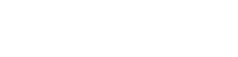 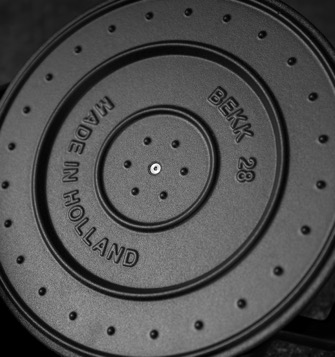 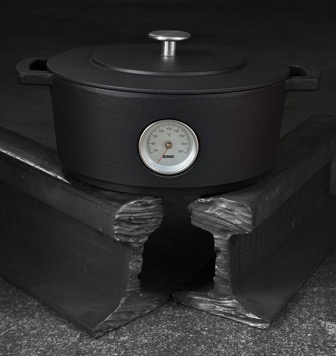 RAILS EDITION
The very first Combekk pans tell the story of Dutch railways. The bottom of each Combekk Rails Edition pan bears a stamp that refers to its origin. Our fully enamelled cast iron products are made entirely from recycled materials with a tough and functional design. The special forge and the right mix of materials make Combekk pans of the highest quality.
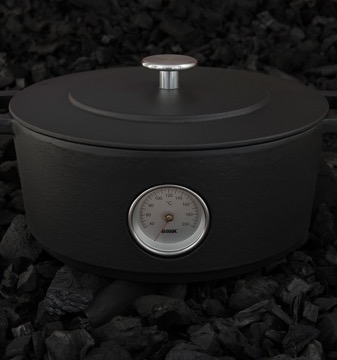 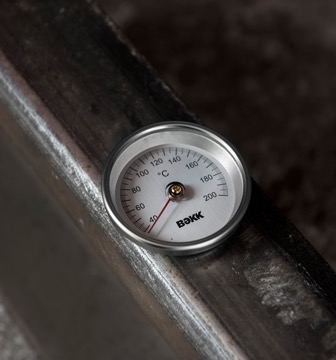 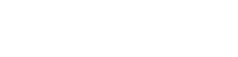 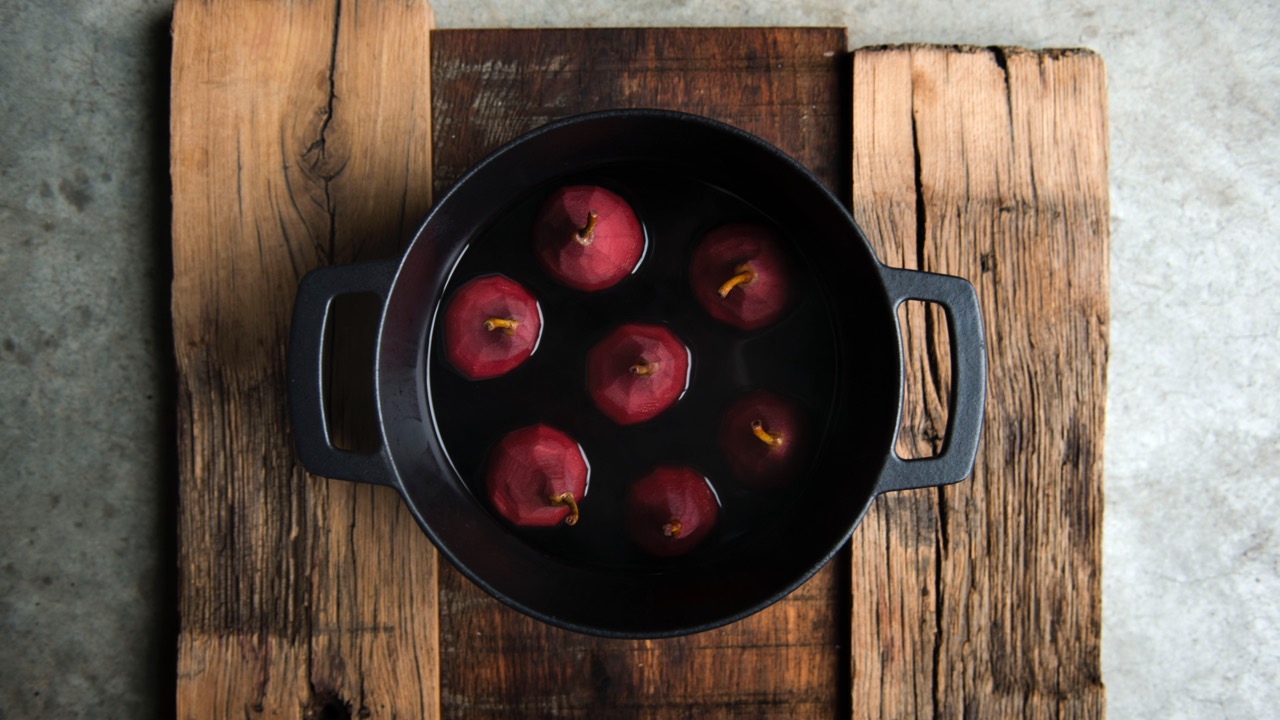 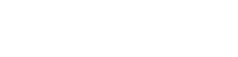 COMBEKK 
DUTCH OVEN 28CM
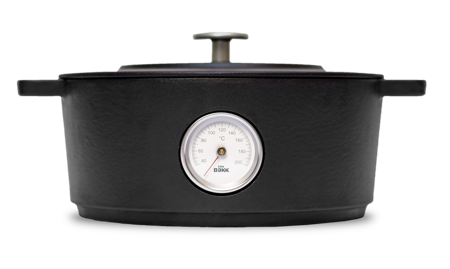 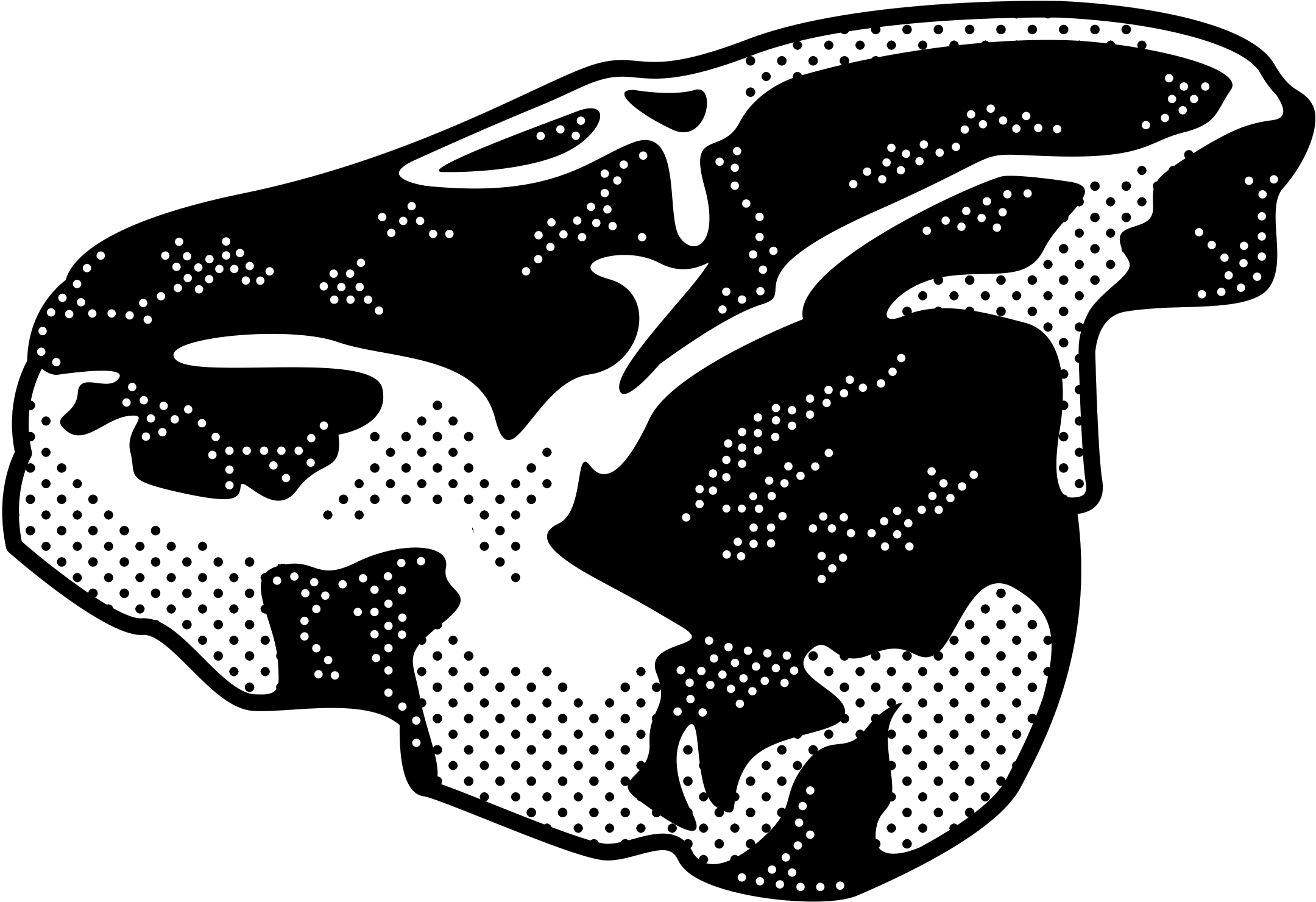 100128DG THERMOMETER – DARK GREY
COMBEKK 
DUTCH OVEN 24CM
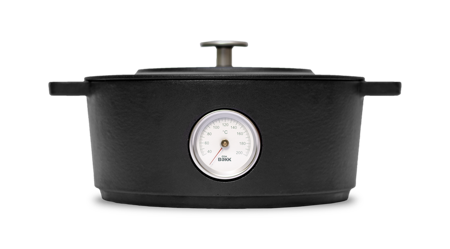 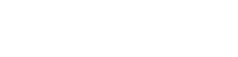 100124DG THERMOMETER – DARK GREY
COMBEKK 
DUTCH OVEN 28CM
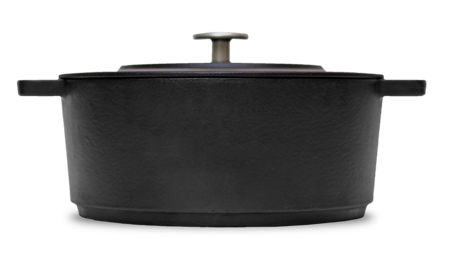 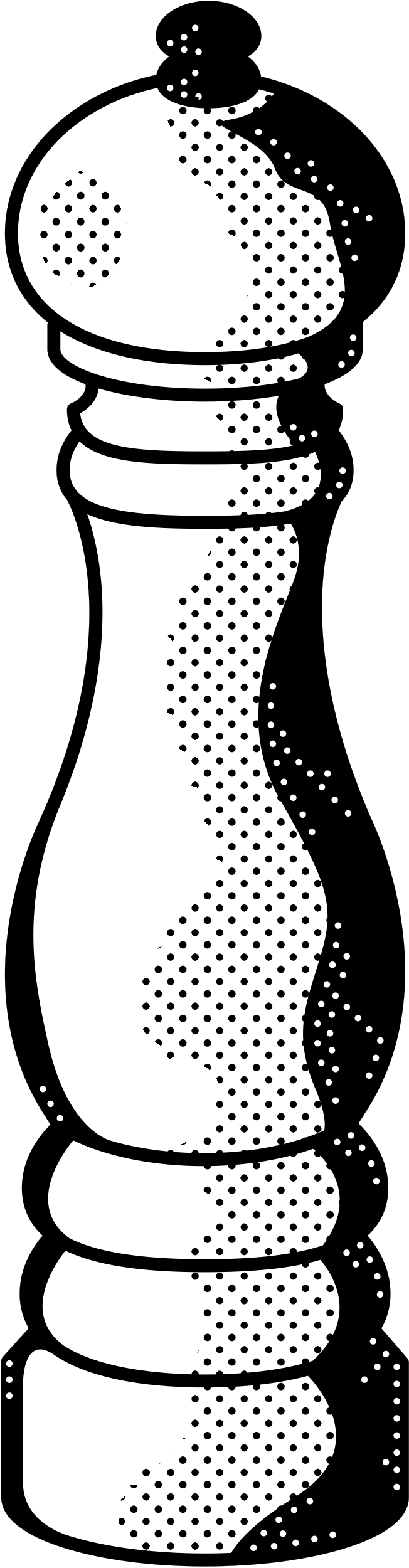 100128DG – DARK GREY
COMBEKK 
DUTCH OVEN 24CM
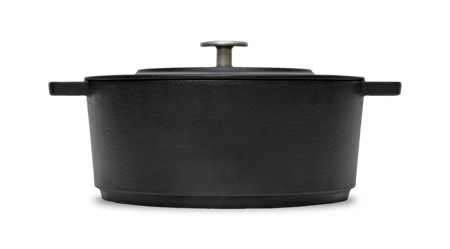 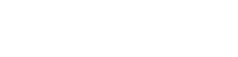 100124DG – DARK GREY
COMBEKK 
DUTCH OVEN 28CM
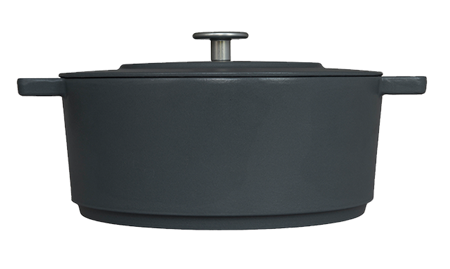 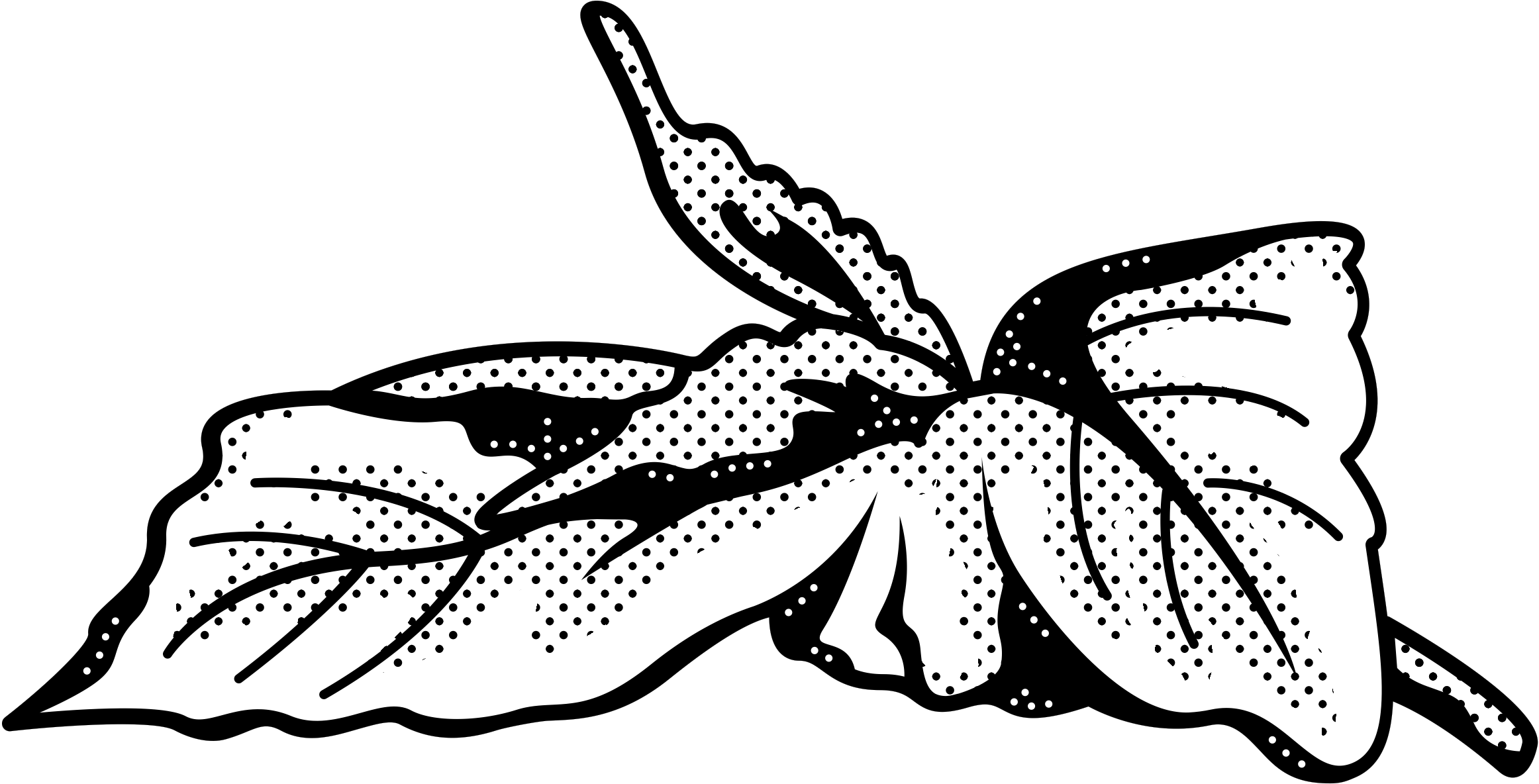 100128CC THERMOMETER – CONCRETE
COMBEKK 
DUTCH OVEN 24CM
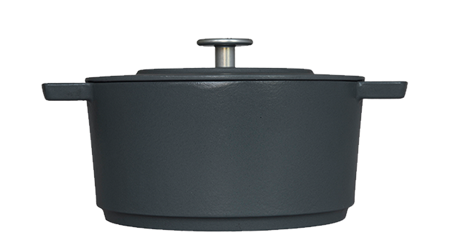 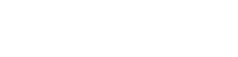 100124CC THERMOMETER – CONCRETE
COMBEKK 
FRY PAN 28CM
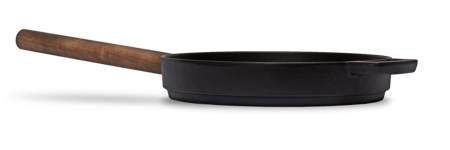 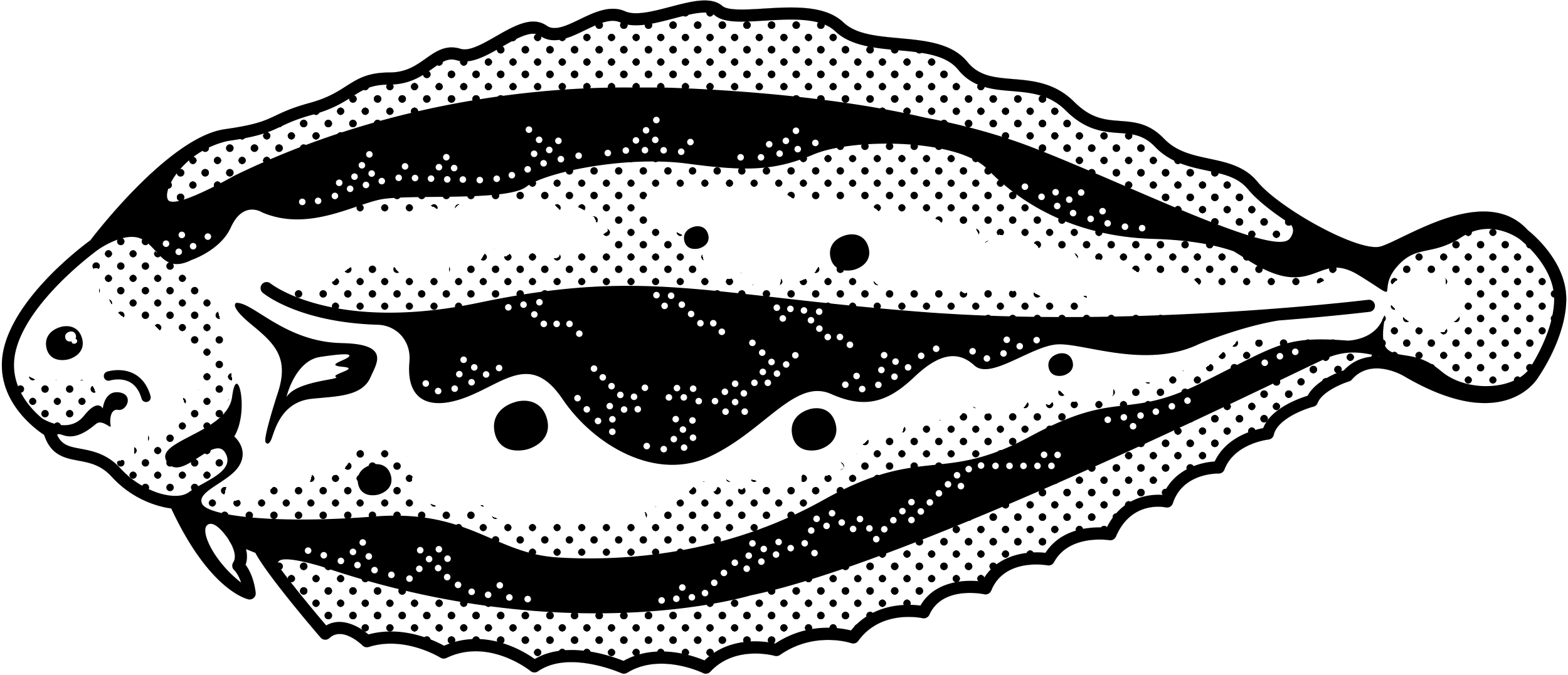 1001128DG
COMBEKK 
CUTTING BOARDS
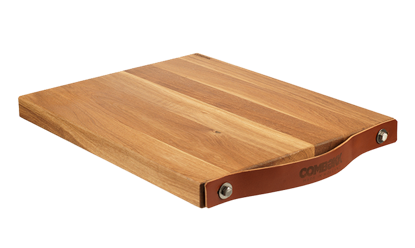 500304 40x49x4cm
500303 30x40x4cm
500302 30x40x3cm
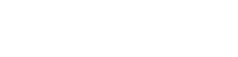 COMBEKK 
LEATHER APRONS
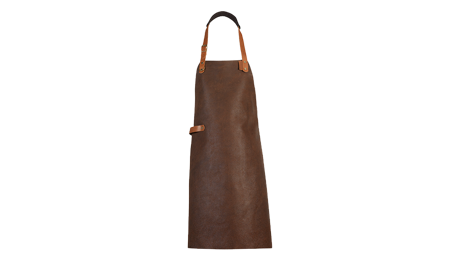 500113 – Rust
500112 – Brown
500111 – Black
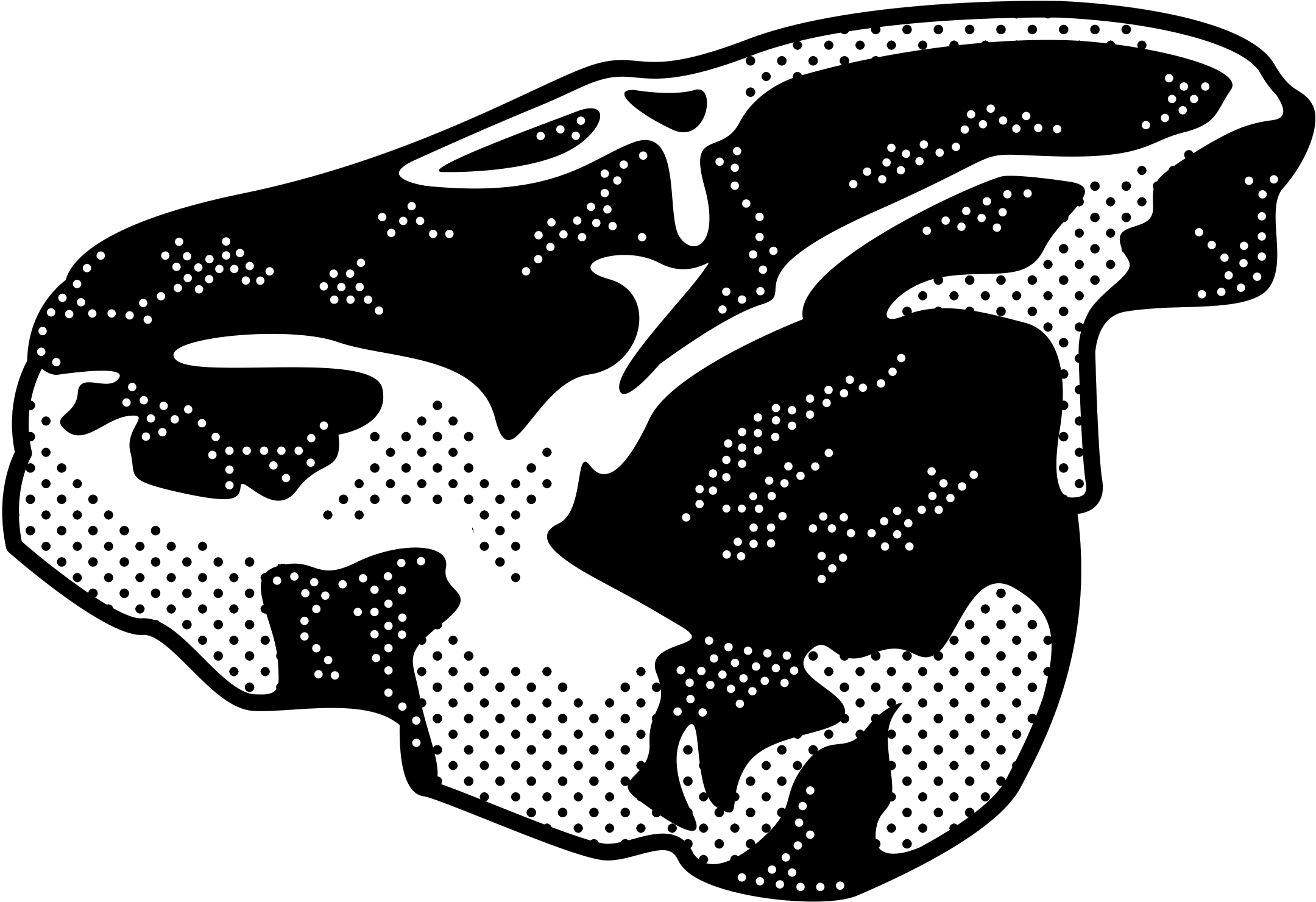 COMBEKK POT HOLDER LEATHER
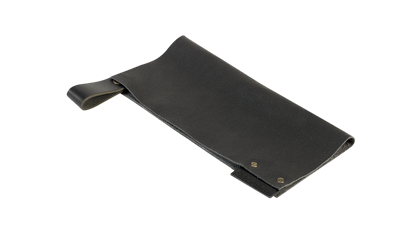 500102 Set of 2 Black
500103 Set of 2 Brown
500104 Set of 2 Rust
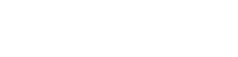 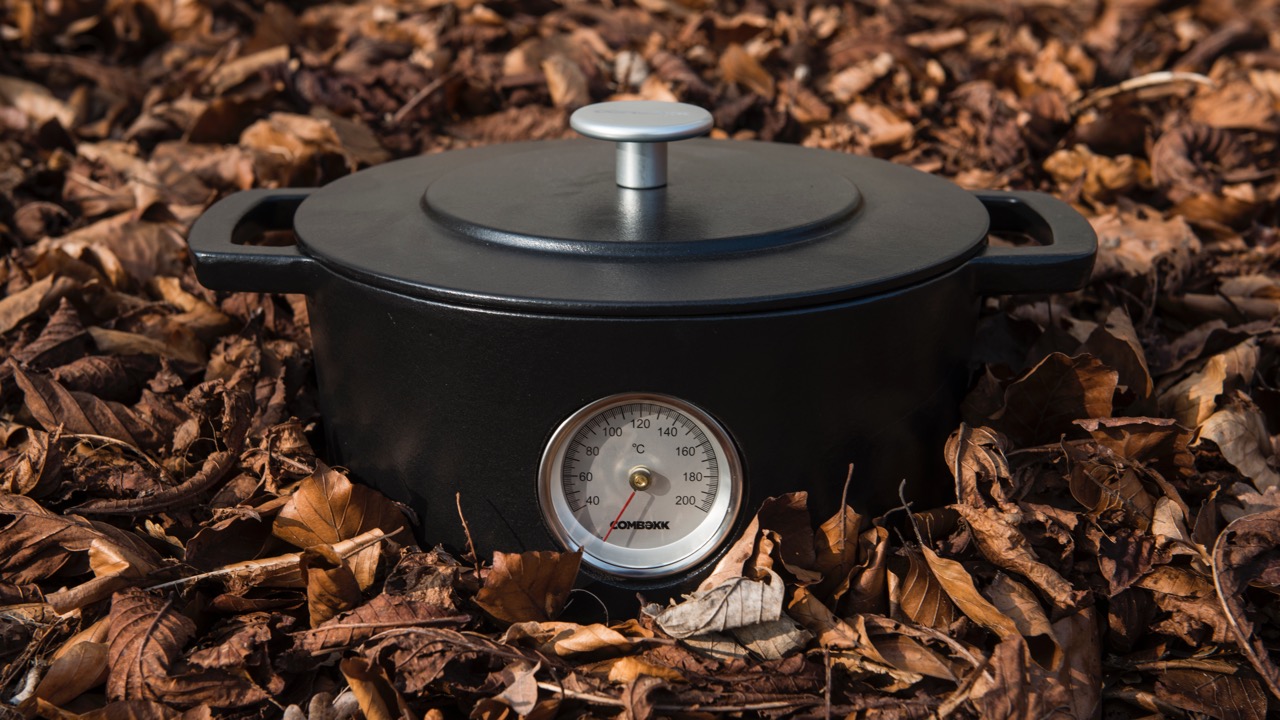 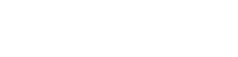